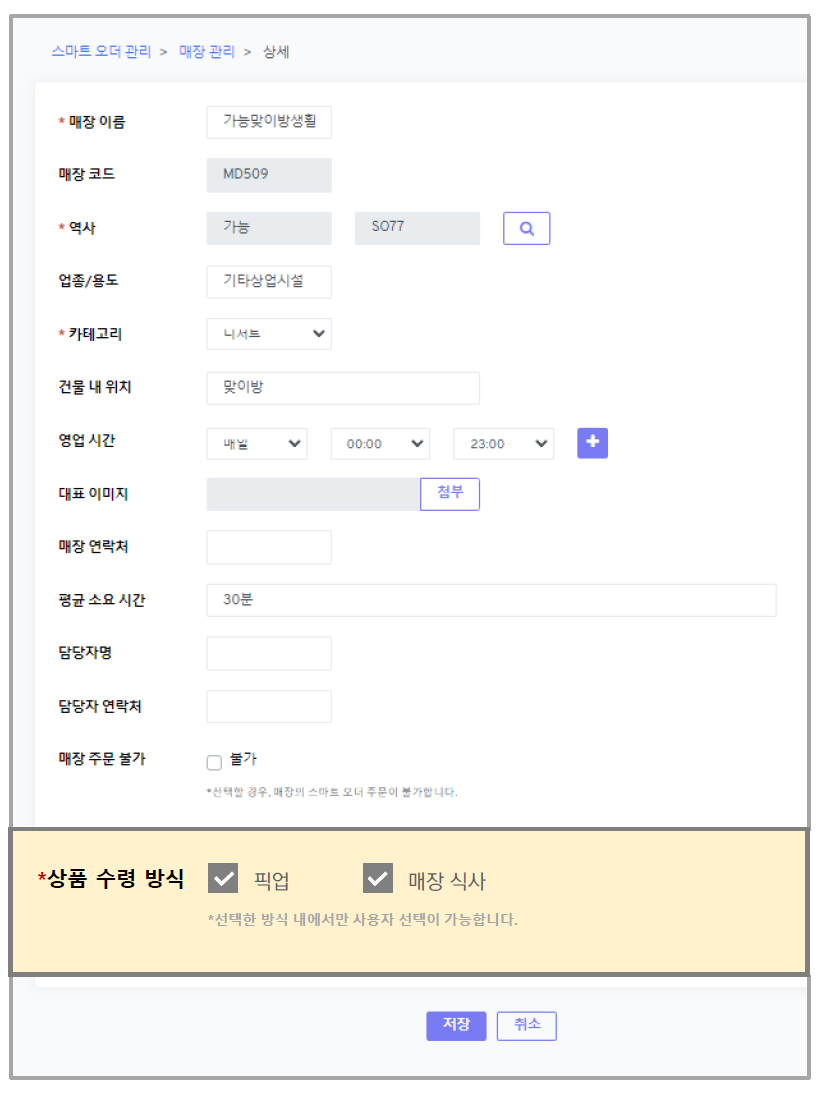 1.Menu navigation
  스마트 오더 관리 > 매장 관리 (/store) > 추가 (Add), 상세 (Modify)

2.Fields
  1) 상품 수령 방식 : {product_receive_method} (NEW)
     a) checkbox options : show PR code names
       - validation: required       - append ‘*’ into the label     b) guide text : “*선택한 방식 내에서만 사용자 선택이 가능합니다.”
     c) if multiple is checked, save value like ‘PR01,PR02’

3.저장(Save) button
  1) INSERT/UPDATE st_mall
     - product_receive_method : NEW column
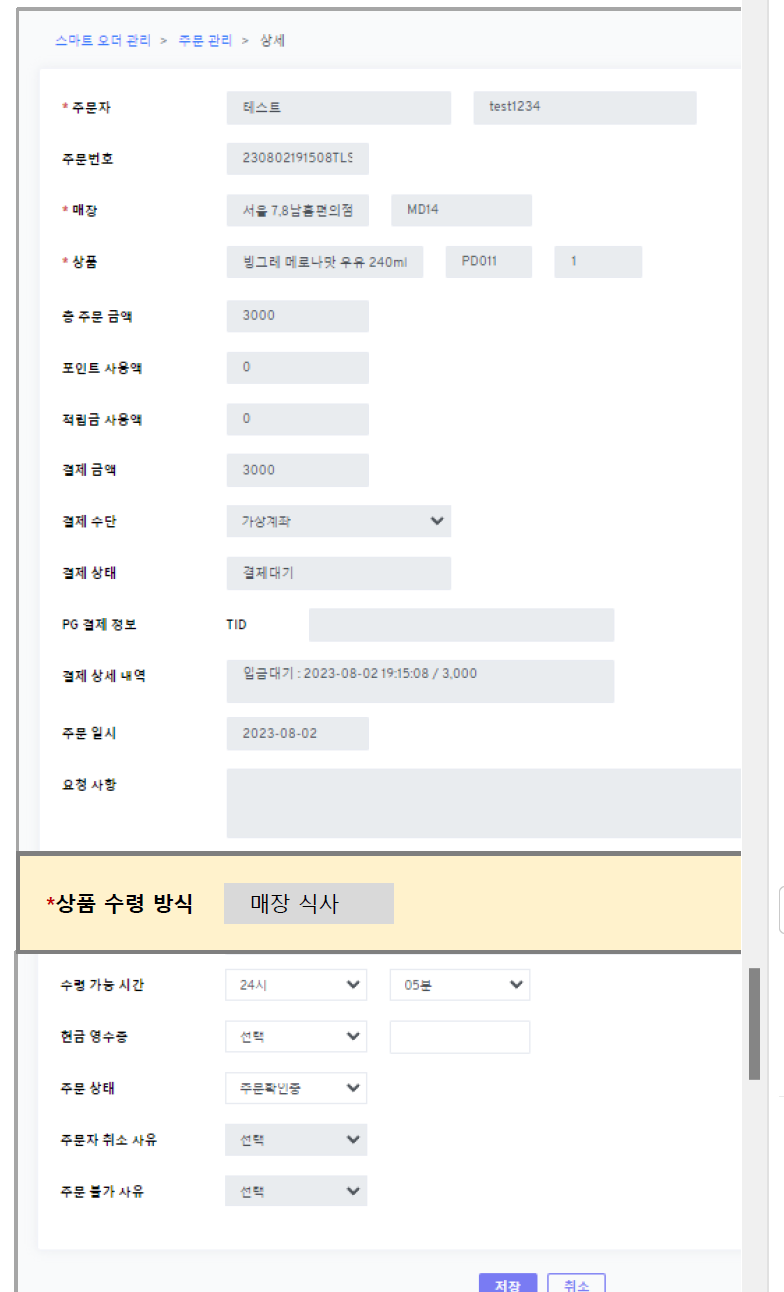 1.Menu navigation
  스마트 오더 관리 > 주문 관리 (/storeOrder) > 추가 (Add)

2.Fields
  1) 상품 수령 방식 : {product_receive_method} (NEW)
     a) radio options : show PR code names
       - validation: required       - append ‘*’ into the label

3.저장(Save) button
  1) INSERT st_order
     - product_receive_method : NEW column

------------------------------------------------------------------------------
1.Menu navigation
  스마트 오더 관리 > 주문 관리 (/storeOrder) > 상세 (Modify)

2.Fields
  1) 상품 수령 방식 : {product_receive_method} (NEW)
     a) inputbox (readonly)
       - show PR code name